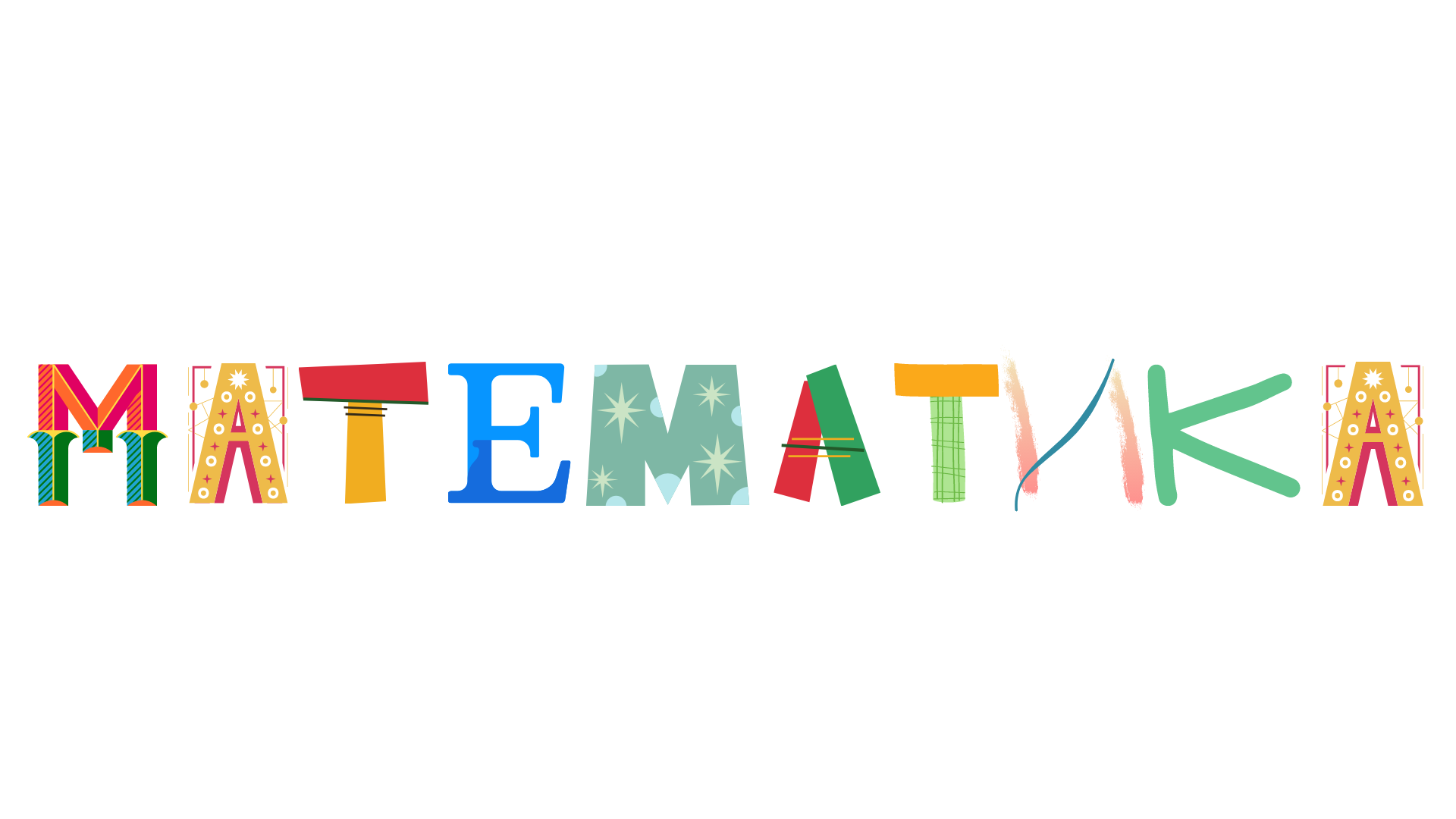 ДИЈЕЉЕЊЕ ТРОЦИФРЕНОГ БРОЈА ЈЕДНОЦИФРЕНИМ
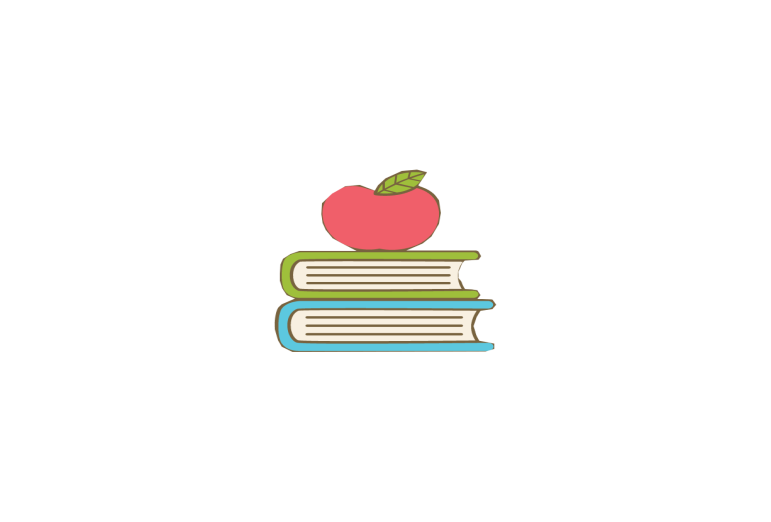 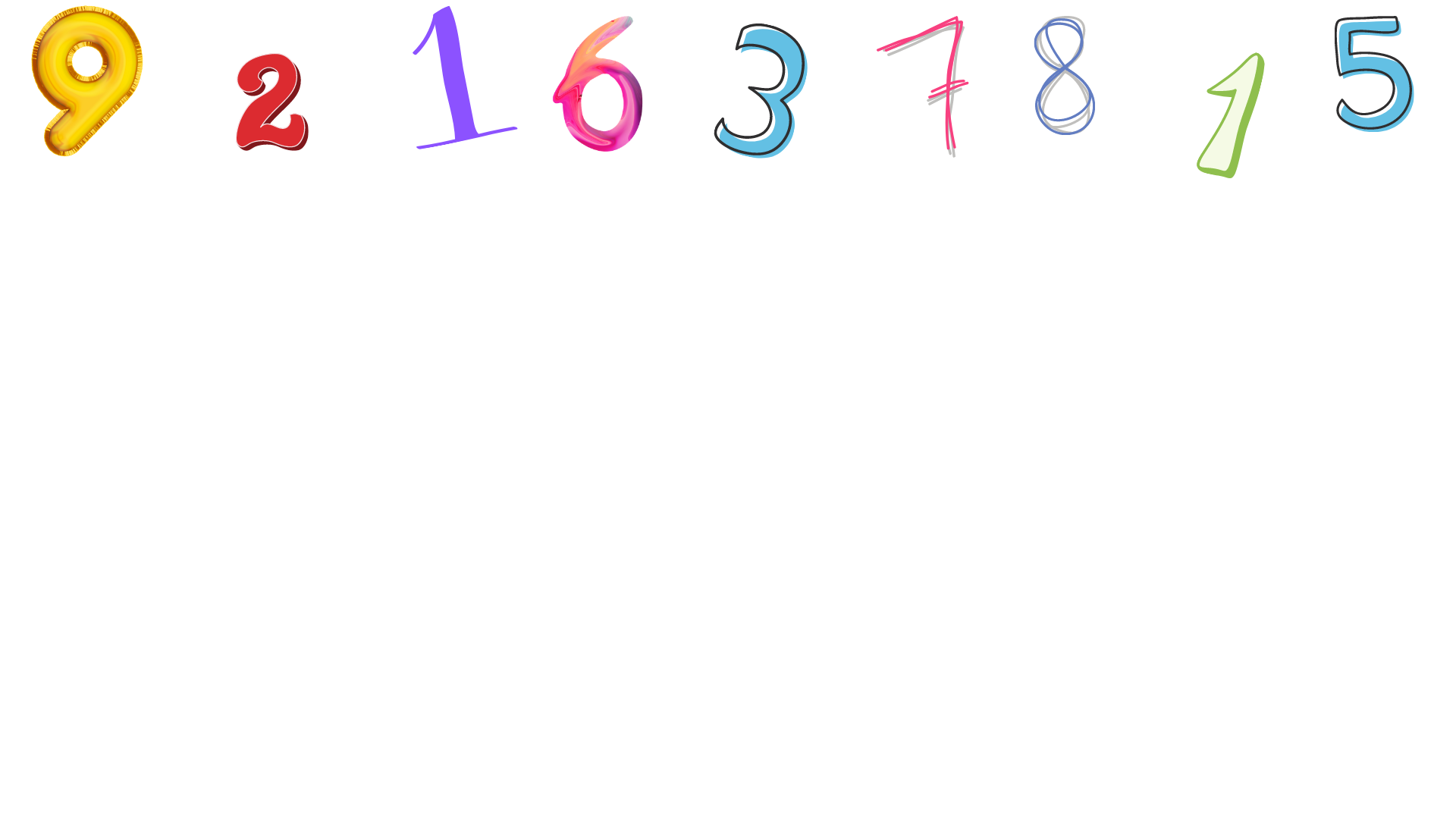 Рачунамо количник бројева 486 и 2.
486 : 2 =
(400+80+6)
: 2
=
400 : 2
+
80 : 2
+
6 : 2
=
200 + 40 + 3
= 243
Поновимо дијељење збира бројем
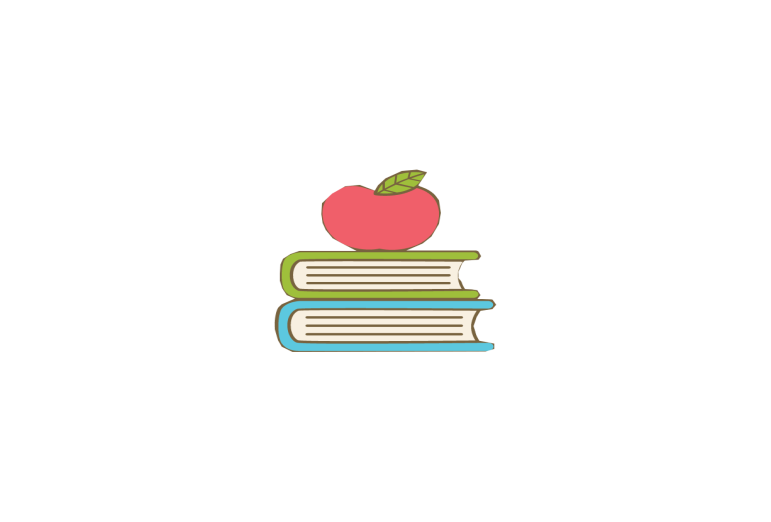 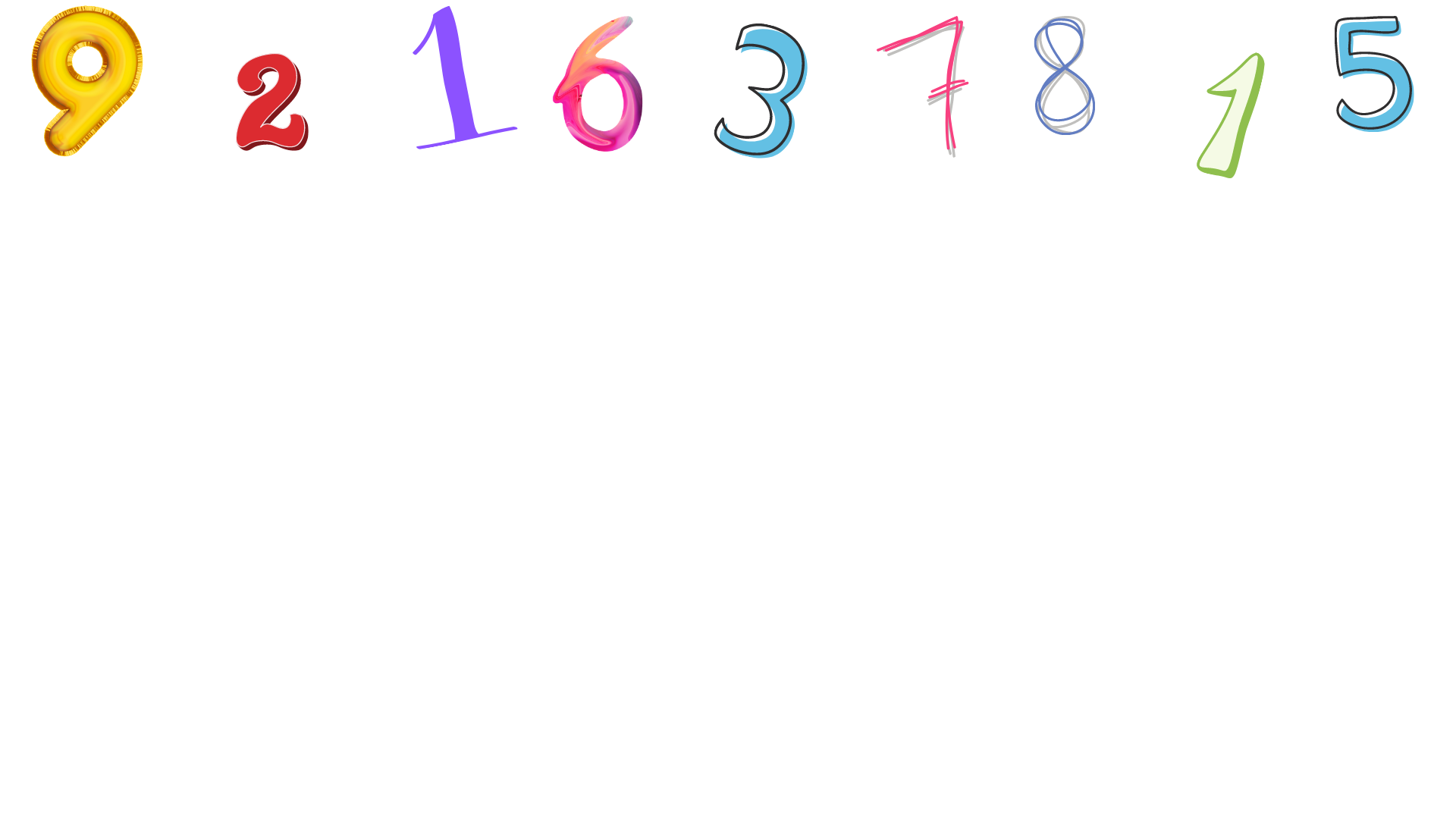 a) 693 : 3 =
(600 +
90 +
3)
: 3
=
600 : 3 +
90 : 3 +
3 : 3
=
Сада рачунаш ти!
=
200 +
30 +
1
=
231
б) 848 : 4 =
(800 +
90 +
3)
: 4
=
600 : 4 +
40 : 4 +
8 : 4
=
=
200 +
10 +
2
=
212
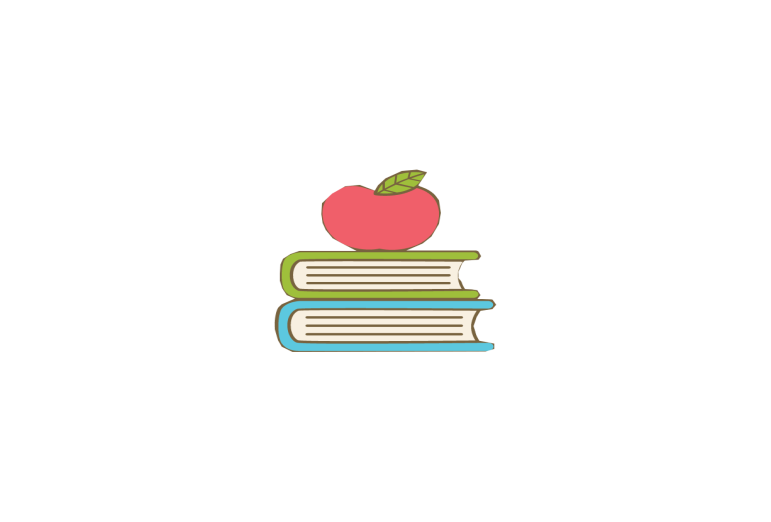 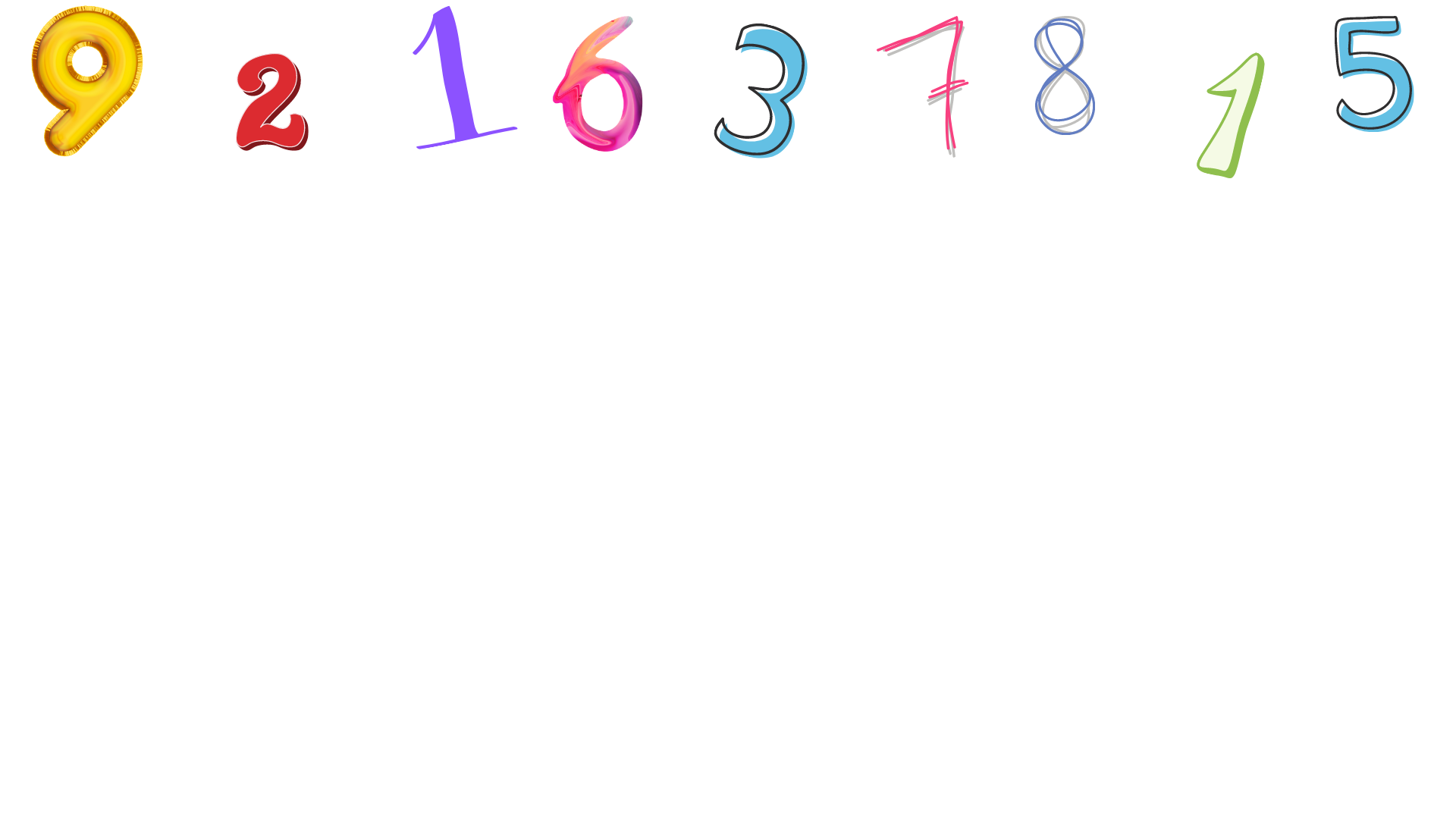 с
д
ј
с
д
ј
С: 4С : 2 = 2С. Пишемо 2 у количнику.
     2С · 2 = 4С. Пишемо 4 испод 4С и одузимамо.
4 8 6 : 2 =
2
4
3
-4
Поновимо дијељење писменим поступком!
0 8
-8
Д:  Спуштамо 8 десетица и дијелимо са 2.
      8Д : 2 = 4Д. Пишемо 4 у количнику.
      4Д · 2 = 8Д. Пишемо 8 испод 8Д.
0 6
-6
0
Ј:  Спуштамо 6 јединица и дијелимо са 2. 
      6Ј : 2 = 3Ј.   Пишемо 3 у количнику. 
      3Ј · 2 = 6Ј.   Пишемо 6 испод 6Ј и 
      одузимамо.
Дијељење је завршено !
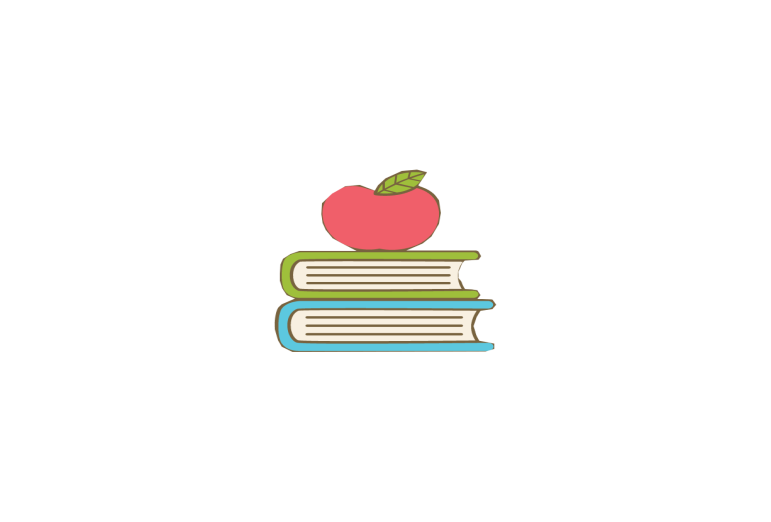 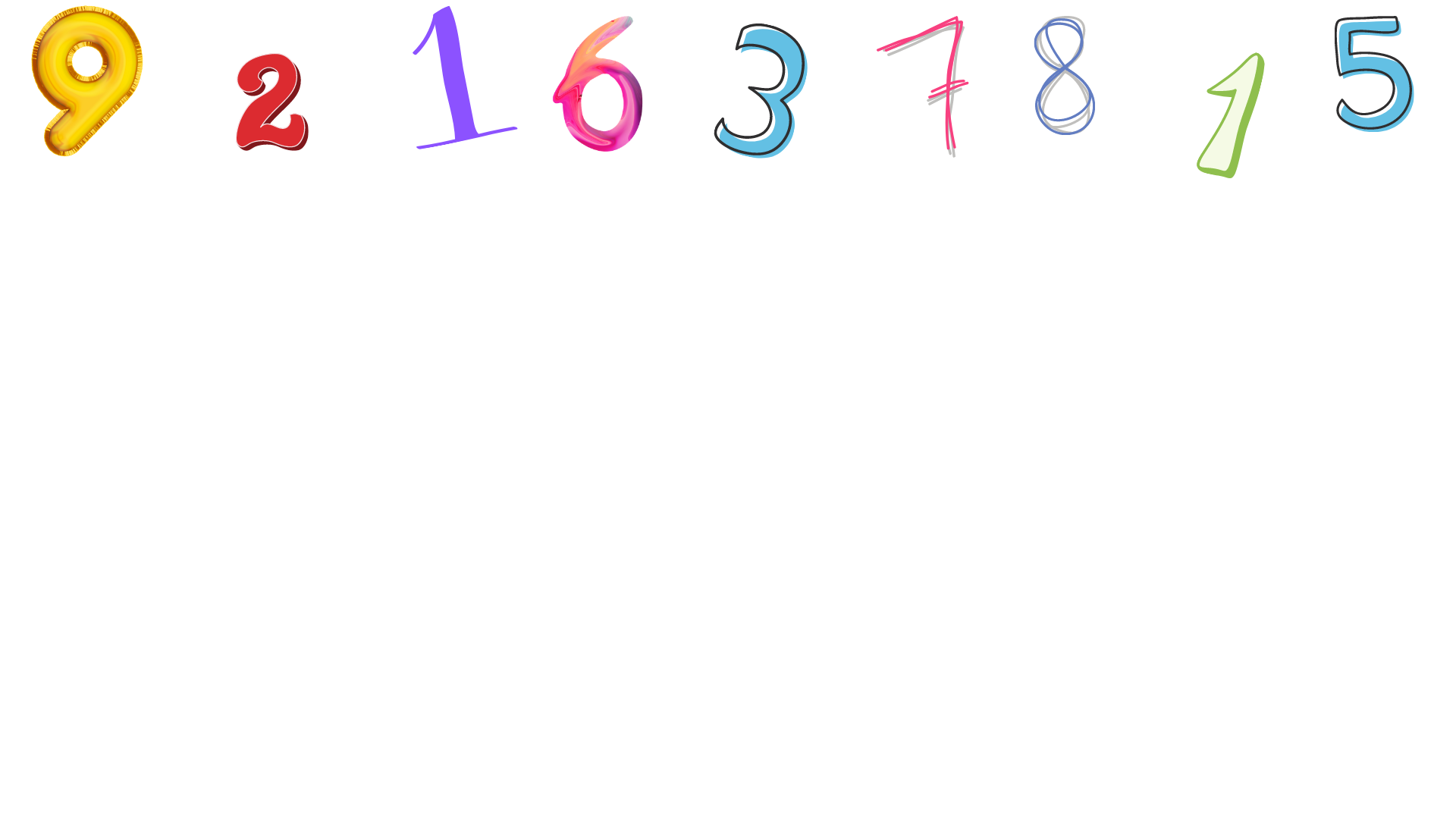 Добро је провјерити, 
јер смо онда сигурни да смо тачно подијелили !
Тачност дијељења провјеравамо множењем.
2 4 3 · 2
4
8
6
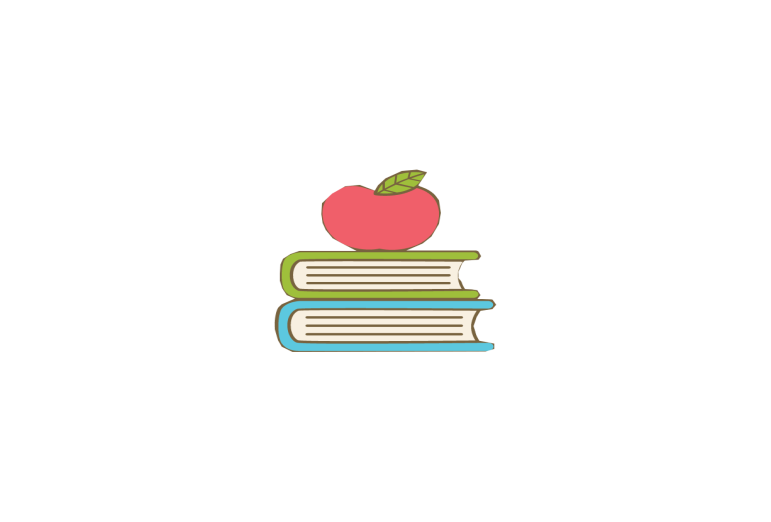 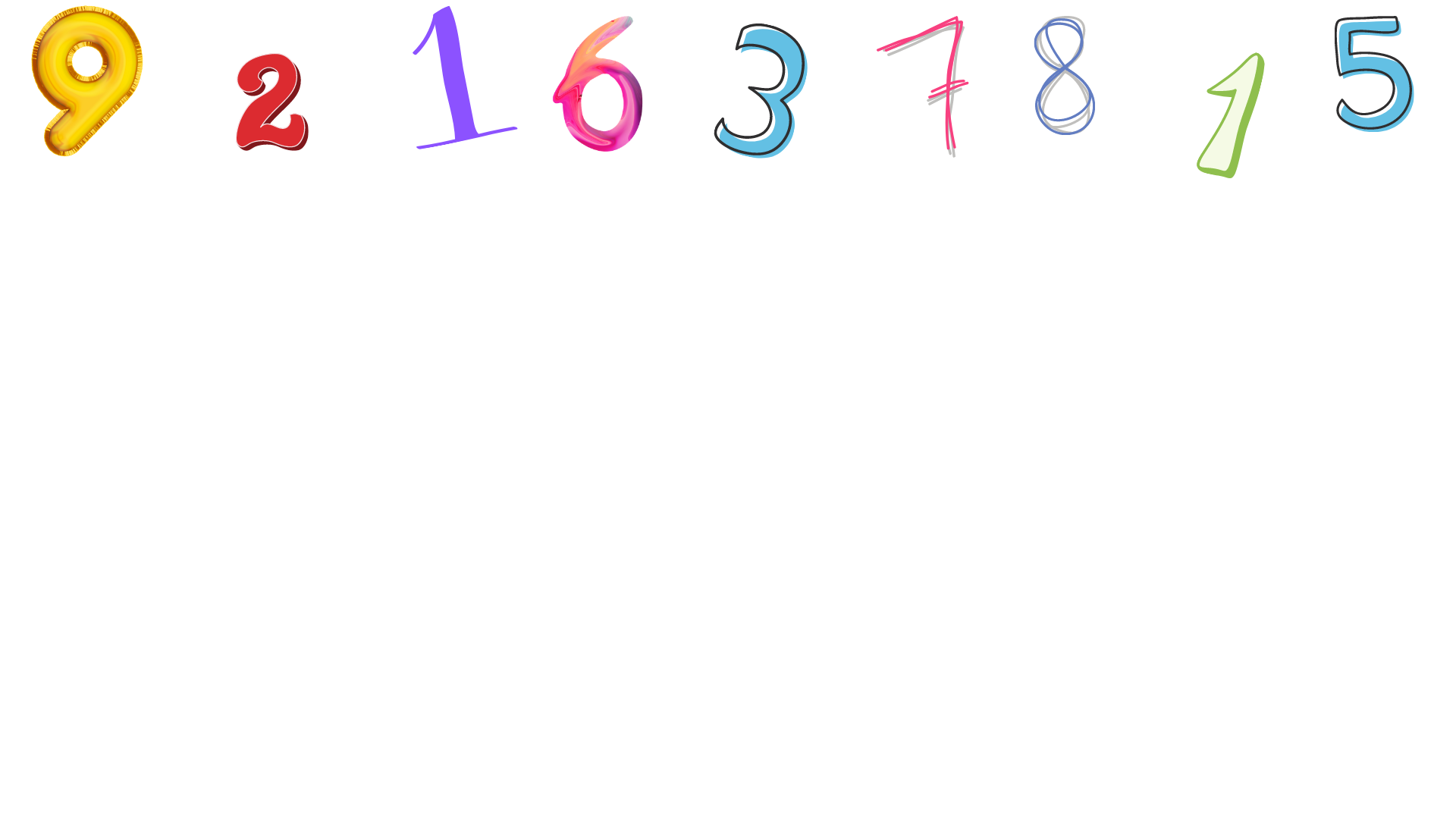 936 : 3 =
-9
 03
  -3
   06
    -6
     0
3
1
2
312 • 3
Сада рачунаш ти! Не заборави да дијељење почиње од стотина!
9
3
6
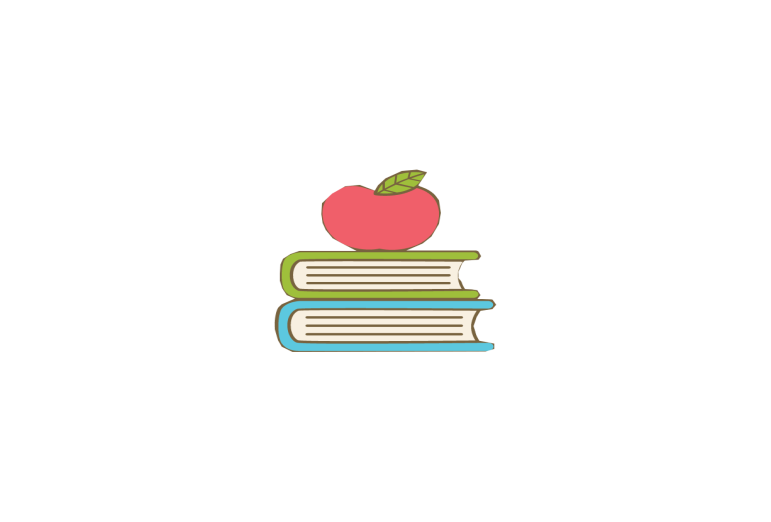 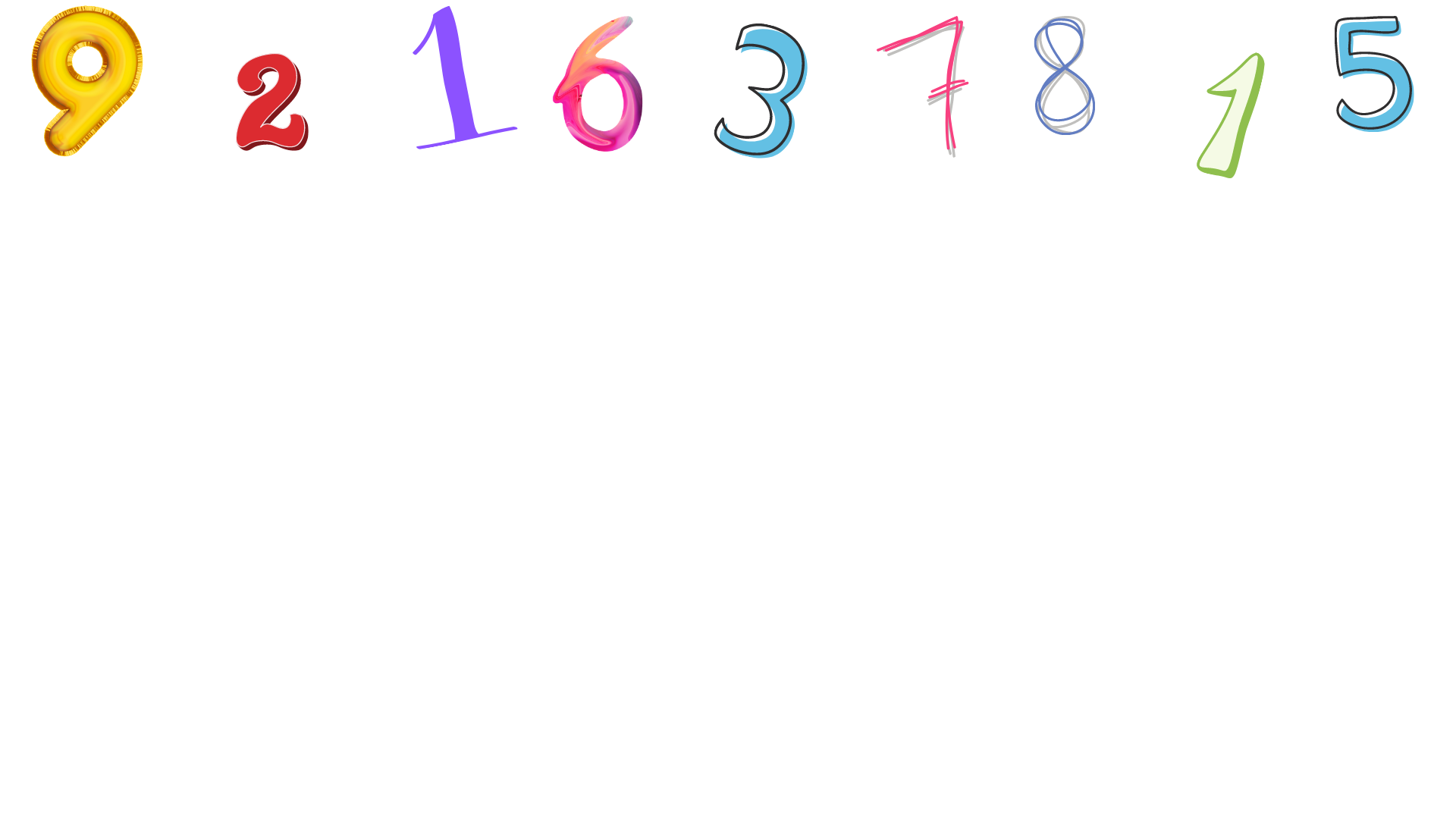 ЗАДАЦИ ЗА САМОСТАЛАН РАД
Урадити 109. задатак на 115. страни у 
уџбенику Математика.
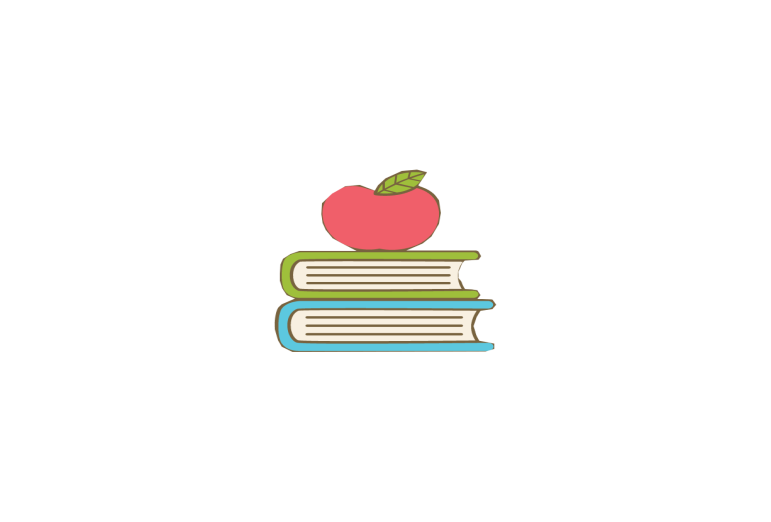